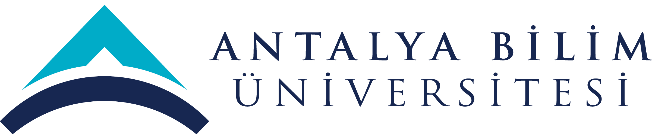 2022 YILI 
YÖNETİMİN GÖZDEN GEÇİRME TOPLANTISI 
(YGG)
Tanıtım, Basın ve Halkla İlişkiler Müdürlüğü
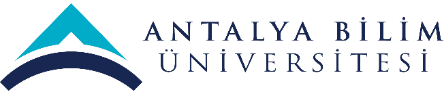 MİSYON-VİZYON-POLİTİKA
BİRİMİN MİSYONU
Girişimci, yenilikçi ve nitelikli eğitim esas alan Üniversitemizin, stratejik iletişim çalışmaları çerçevesinde bilinirliğinin sürekliliğini sağlamak ve hedef kitlemizde yer alan tüm paydaşlara farklılığımızı ve kattığımız değeri iletişim çalışmaları ile ifade etmektir.
BİRİMİN VİZYONU
Günümüzün bilgi ve teknoloji odaklı dünyasında, globalleşen dünyanın dinamiklerine hakim olmak, yerel olma değerinden güç alarak, çalışan ve paydaşlar için yenilikçi ve dinamik üniversite anlayışını en iyi şekilde temsil etmektir.
ÇALIŞMA POLİTİKASI
Takım çalışmasını esas alarak, iletişim konusunda uzmanlıkları bir araya getirip, çeşitlendirerek çok yönlü tanıtımı benimsemek. 
Üniversitemizin tanınırlığını daha yaygın hale getirmek, bilinirliğinin Antalya odağının yanı sıra hedef kitlesinde yer alan coğrafyalarda derinleştirilmesini sağlamak
Girişimci, sektör ile işbirliğini destekleyen, toplumsal sosyal sorumluluğa önem veren ve araştırmacı üniversite yaklaşımını tüm paydaşlar ile süreklilik ilkesi içeren iletişim faaliyetleri ile desteklemektir.
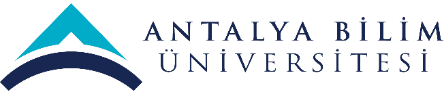 SWOT (GZFT) ANALİZİ
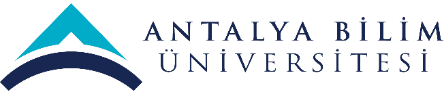 PAYDAŞ BEKLENTİLERİ
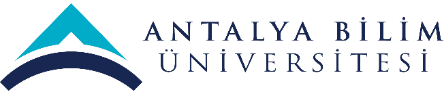 MEVCUT KAYNAKLAR ve  İHTİYAÇLAR
(FİZİKİ, MALZEME, TEÇHİZAT, EKİPMAN vb.)
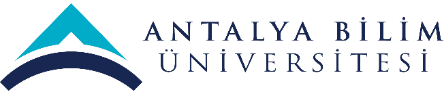 MEVCUT KAYNAKLAR ve  İHTİYAÇLAR
(TEKNOLOJİK, YAZILIM, DONANIM vb.)
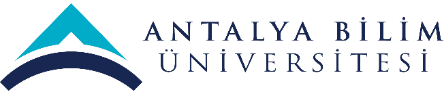 MEVCUT KAYNAKLAR ve  İHTİYAÇLAR
(İŞ GÜCÜ-İNSAN KAYNAĞI)
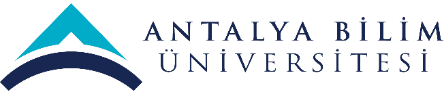 SKORU YÜKSEK OLAN ve AKSİYON GEREKTİREN RİSKLER
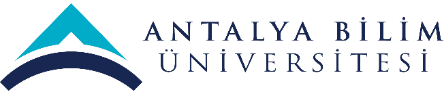 SKORU YÜKSEK OLAN ve AKSİYON GEREKTİREN RİSKLER
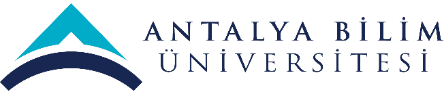 SKORU YÜKSEK OLAN ve AKSİYON GEREKTİREN RİSKLER
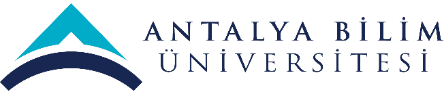 PAYDAŞ GERİBİLDİRİMLERİ
(ANKET ANALİZLERİ)
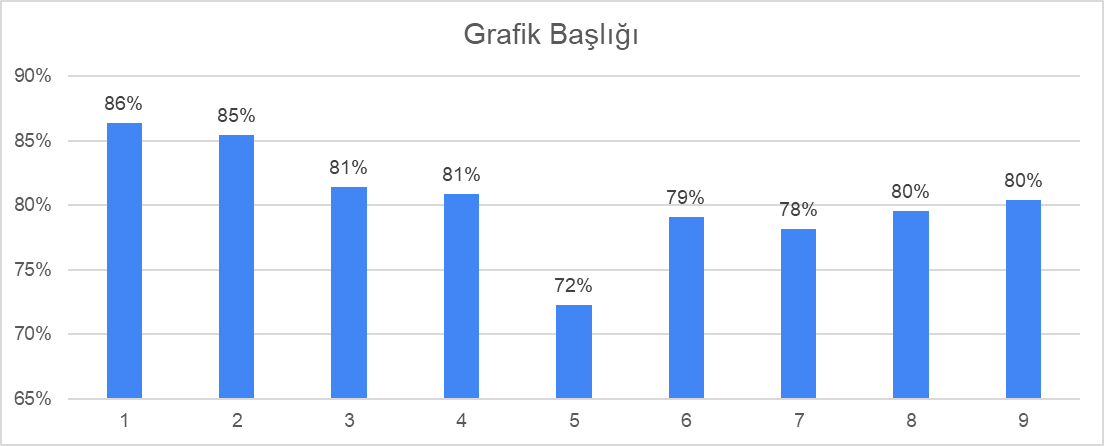 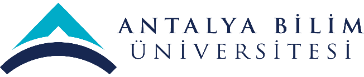 PAYDAŞ GERİBİLDİRİMLERİ
(HAYATA GEÇİRİLEN ÖNERİLER ve AKSİYON ALINAN ŞİKAYETLER)
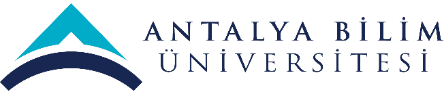 DÜZELTİCİ-ÖNLEYİCİ FAALİYETLER
NOT:DURUMA GÖRE ÇOĞALTILABİLİR!
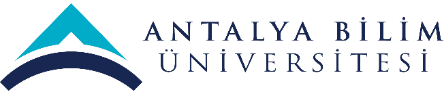 İÇ DENETİM SONUCUNA DAYALI ÖZ DEĞERLENDİRME ve GÖRÜŞLERİNİZ
İç denetçilerimiz açık aramaktan çok, yardımcı olmak üzere sorular sordular. Eksik gördükleri noktalarda, destekleyici fikirlerini sundular. Her madde için tek tek sebep sordular ve denetim boyunca çok anlayışlılardı. Kendilerine teşekkür ederiz.
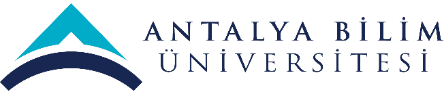 FARKLI ve İYİ UYGULAMA ÖRNEKLERİ
EĞİTİM-ÖĞRETİM ALANINDA
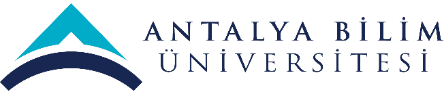 FARKLI VE İYİ UYGULAMA ÖRNEKLERİ
ARAŞTIRMA-GELİŞTİRME ALANINDA
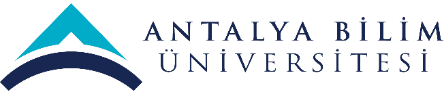 FARKLI VE İYİ UYGULAMA ÖRNEKLERİ
GİRİŞİMCİLİK ALANINDA
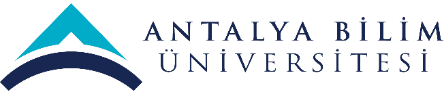 FARKLI VE İYİ UYGULAMA ÖRNEKLERİ
TOPLUMSAL KATKI ALANINDA
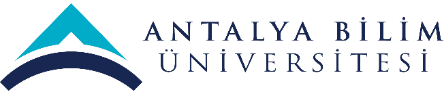 FARKLI VE İYİ UYGULAMA ÖRNEKLERİ
KURUMSALLAŞMA ALANINDA
Üniversite kurumsal logonun kullanılması gereken farklı bir mecra ya da alanda, paylaşılan logonun web sitemizde yer alan kurumsal logo olduğundan emin olunmalıdır. 
Üniversitemiz birimlerinin kurumsallıkla ilgili çalışmaları öncesinde birimimizle istişare edilmelidir. 
Basılı materyal kullanımı öncesinde birimimizle istişare edilmelidir.
Üniversite birimlerimizin ortak dil kullanması gerekmektedir.
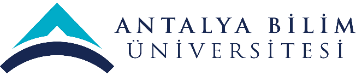 SÜREKLİ İYİLEŞTİRME ÖNERİLERİ
Tanıtım süreci belirli bir zaman aralığında değil, aksine yıl içerisine yayılmış etkinlikler bütünüdür. Bu etkinlikler aracılığıyla sadece bir birim değil, üniversitemizin bir bütün olarak tanıtılması hedeflenmektedir. Kurumsallık gereği bütün personelin tanıtım etkinliklerinin önemli bir parçası olduğu bilinciyle hareket etmesi ve birimimizle anlayış içerisinde işbirliği yapması beklenmektedir.
Etkinliklerde ortak dil kullanmaya özen gösterilmelidir.